PHÒNG GD – ĐT HUYỆN PHÚ HÒA
TRƯỜNG THCS THỊ TRẤN PHÚ HÒA
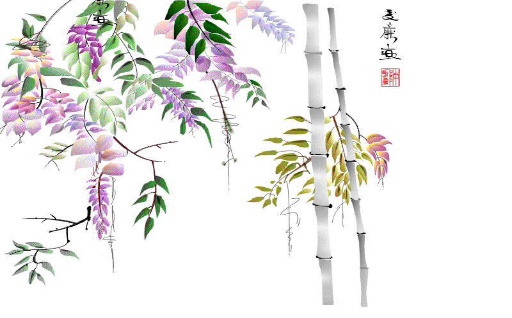 ÂM NHẠC 6
Tiết: 12
THƯỜNG THỨC ÂM NHẠC: GIỚI THIỆU HÌNH THỨC HÁT BÈ.
ÔN BÀI ĐỌC NHẠC SỐ 2.
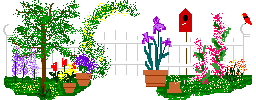 Học sinh hát và vận động theo bài hát 
“Đời sống không già vì có chúng em”.
Khởi động
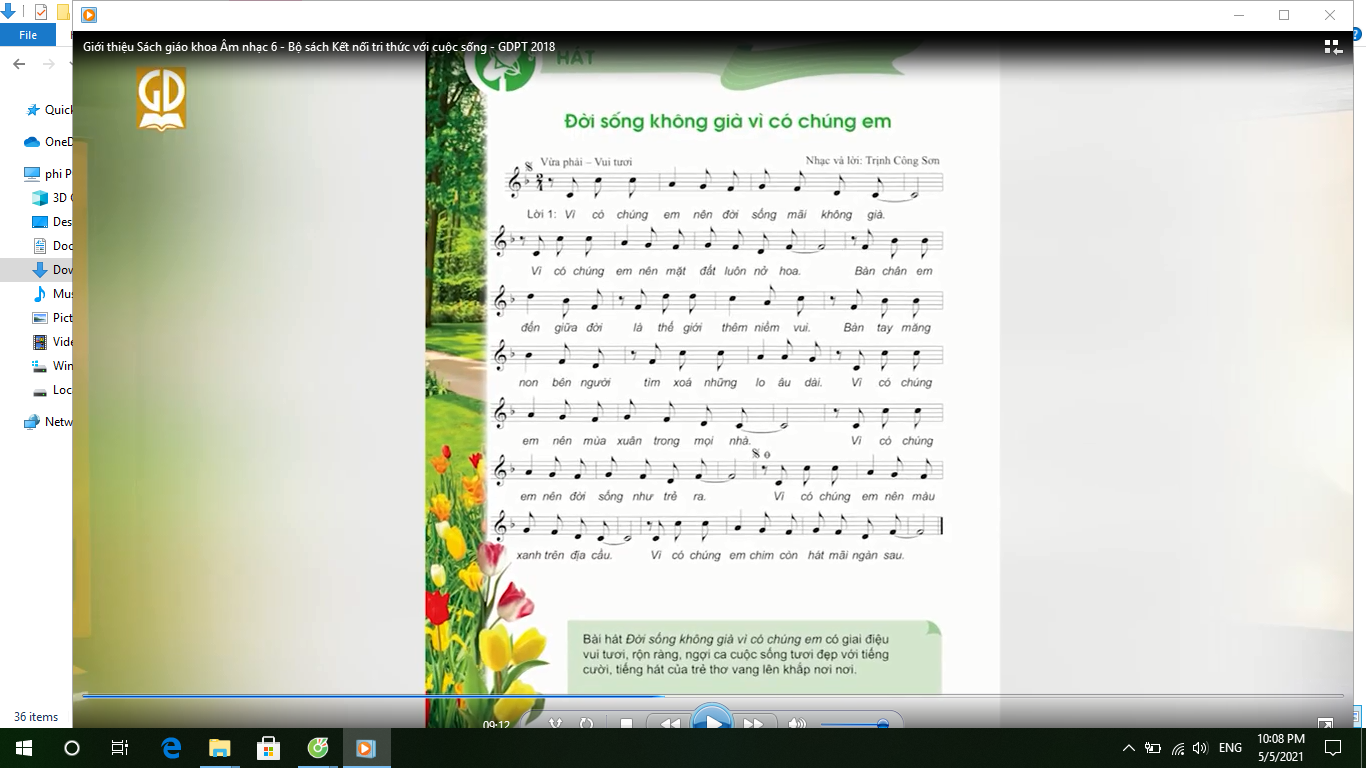 HÌNH THÀNH KIẾN THỨC MỚI 
HĐ I: Thường thức âm nhạc: Giới thiệu hình thức hát bè.
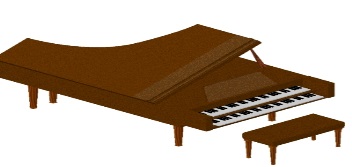 1. Tìm hiểu về hình thức hát bè:
Có 2 hình thức hát bè: 
-  Bè hòa âm: ( giai điệu/ giọng hát vang lên cùng một lúc nhưng ở các quãng khác nhau).
-  Bè phức điệu ( giai điệu/ giọng hát vang lên không cùng một lúc còn gọi là bè đuổi, hát bè đuổi là một hình thức đơn giản của bè phức điệu)
Khi hát bè: Thường có các loại giọng hát khác nhau tạo thành các bè khác nhau như:
    + Giọng nữ có: nữ xao, nữ trung, nữ trầm
    + Giọng nam có: nam cao, nam trung, nam trầm
Thể loại hát hợp xướng là đỉnh cao trong nghệ thuật hát bè.
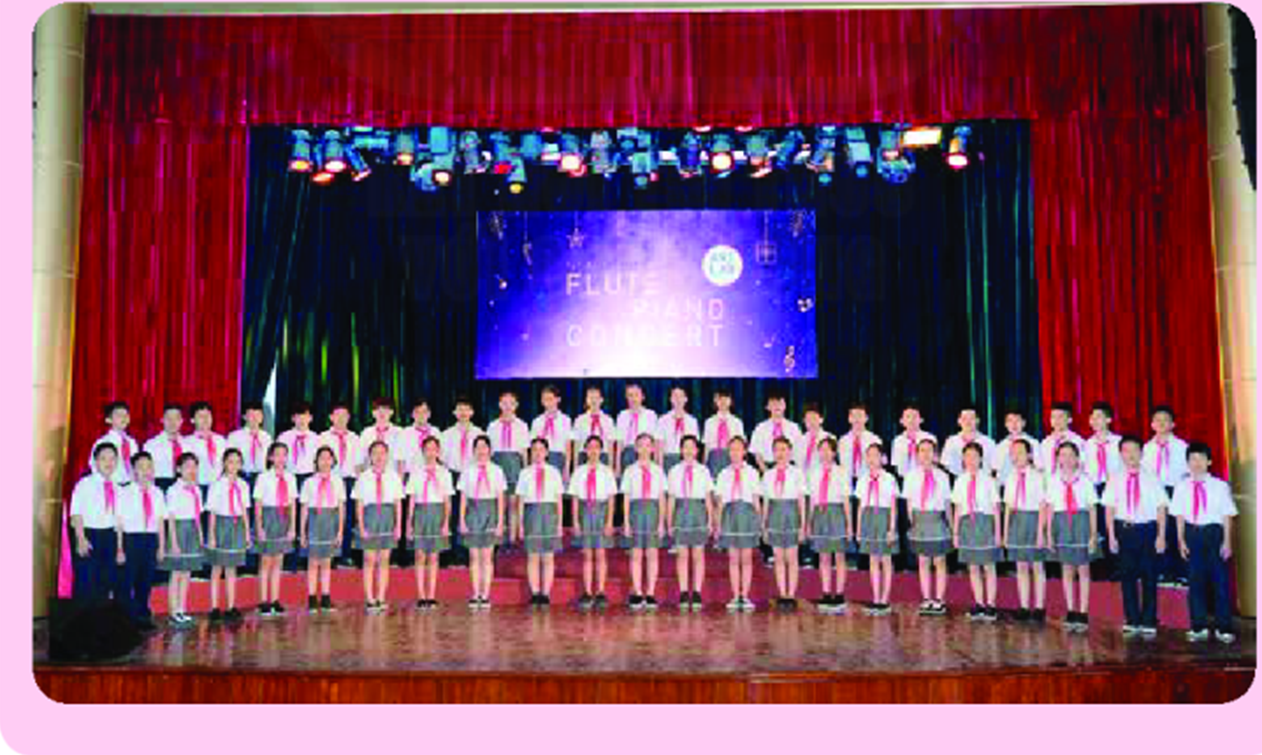 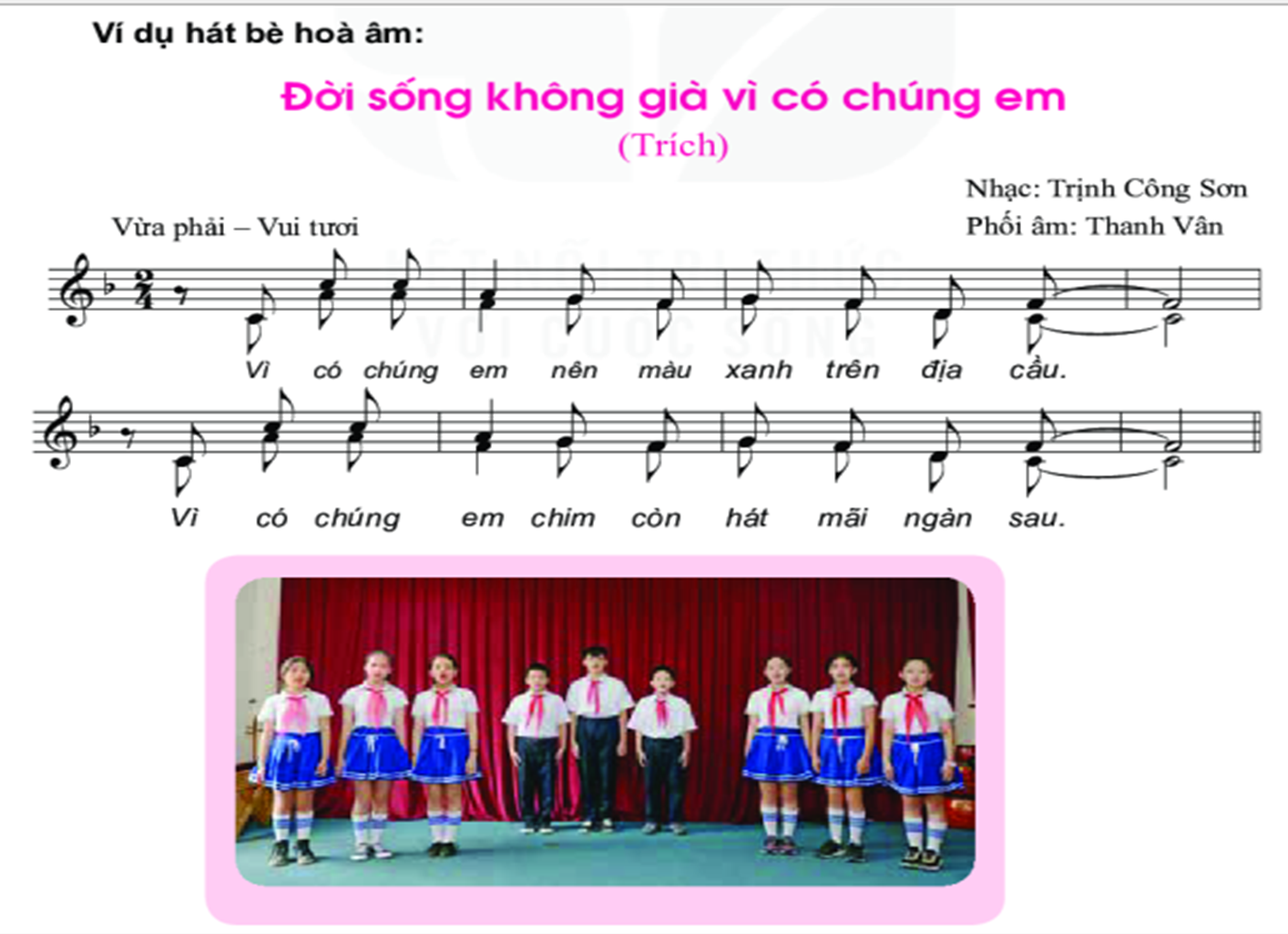 HOẠT ĐỘNG LUYỆN TẬP
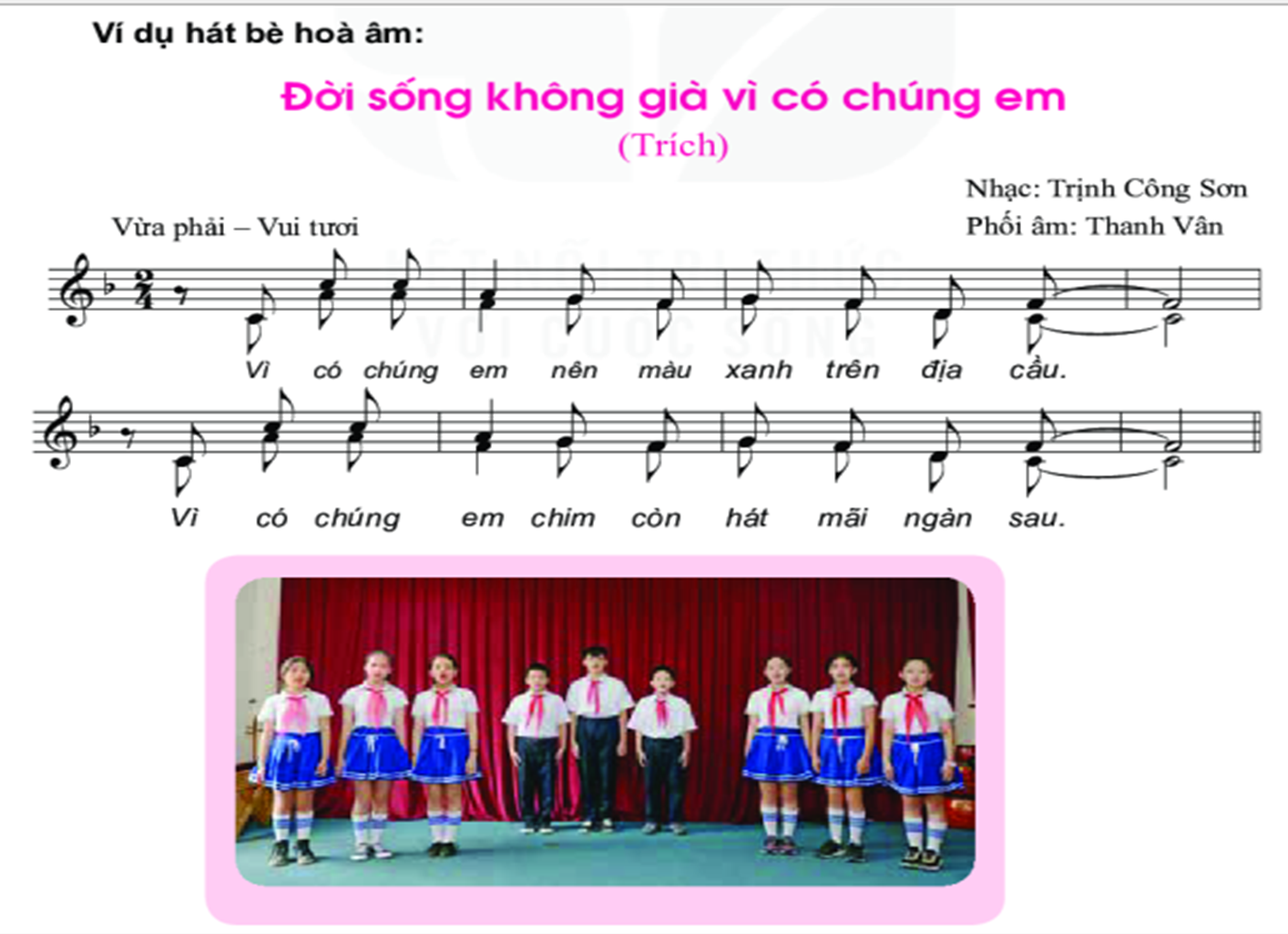 a. Hát bè hòa âm:
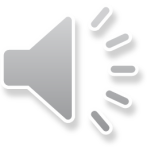 - Gồm 2 người hoặc 2 nhóm hát cùng lời và hát cùng nhau nhưng khác cao độ.
HOẠT ĐỘNG LUYỆN TẬP
b. Hát bè đuổi:
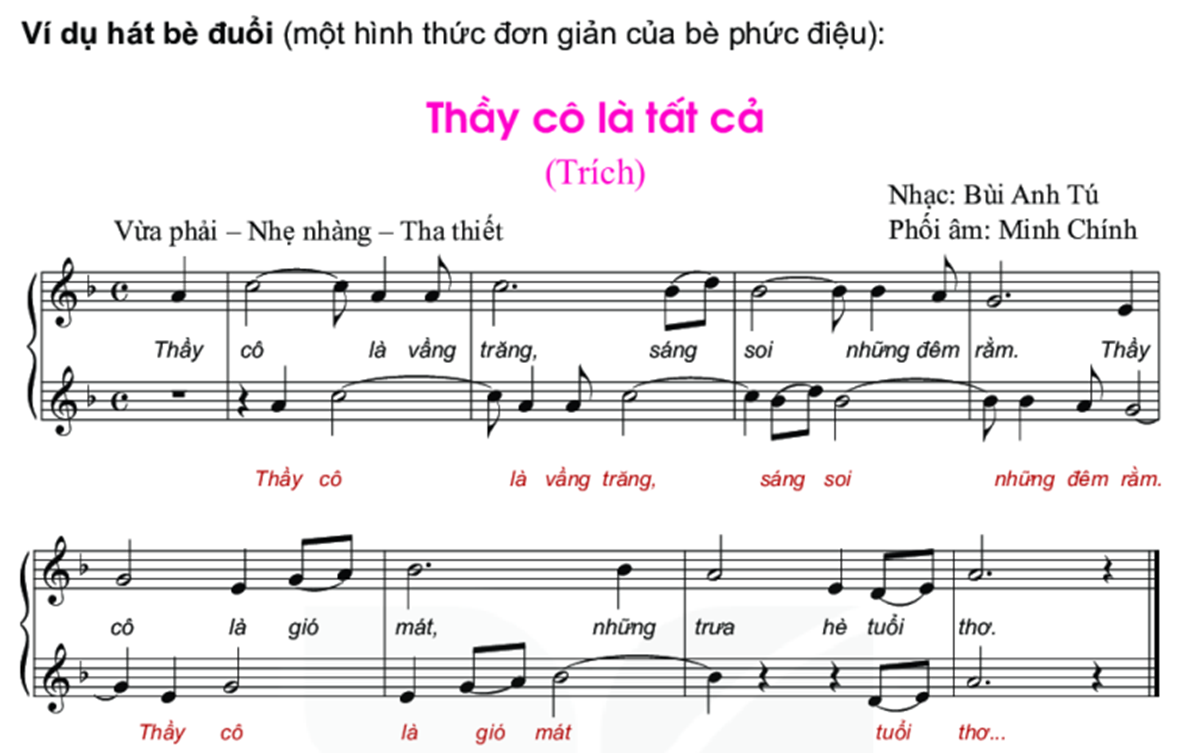 - Gồm 2 người hoặc 2 nhóm hát giống nhau về lời ca và về cao độ nhưng một nhóm hát trước, một nhóm hát sau.
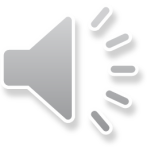 HOẠT ĐỘNG II. ÔN TẬP ĐỌC NHẠC SỐ 2
Đọc gam Đô trưởng và trục của gam
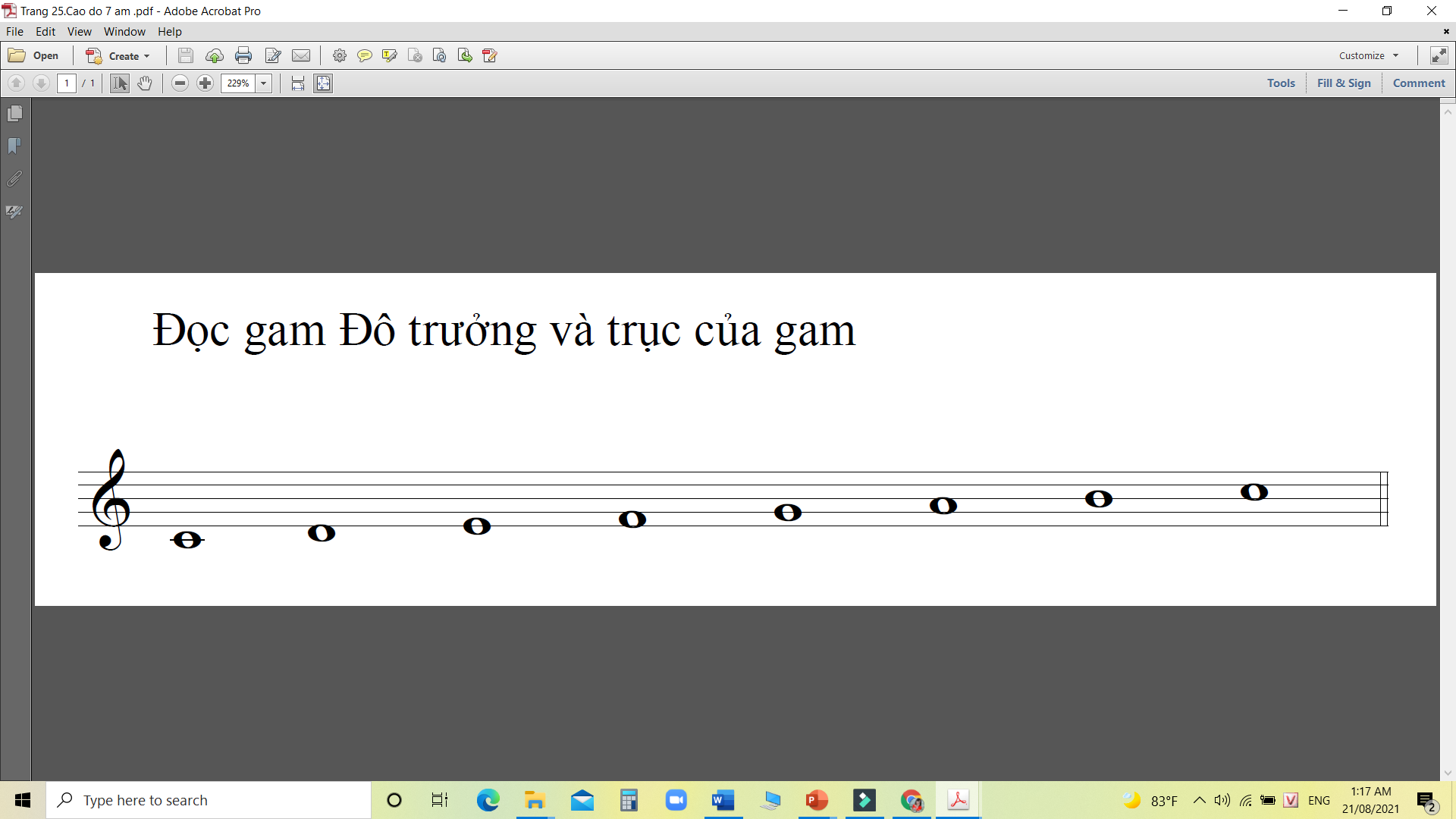 C          D         E          F           G           A         B          C
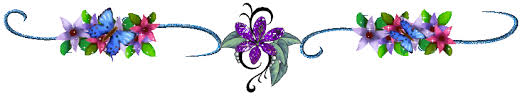 Học sinh ôn bài đọc nhạc số 2 theo nhạc đệm.
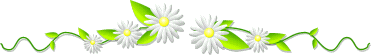 Học sinh đọc bài đọc nhạc số 2 kết hợp gõ đệm
Hướng dẫn tự học
Dặn dò
- Sưu tầm một số bài hát về thầy cô và mái trường
- Làm nhạc cụ bằng các vật liệu đã qua sử dụng có sẵn để áp dụng gõ đệm cho bài hát đã học.
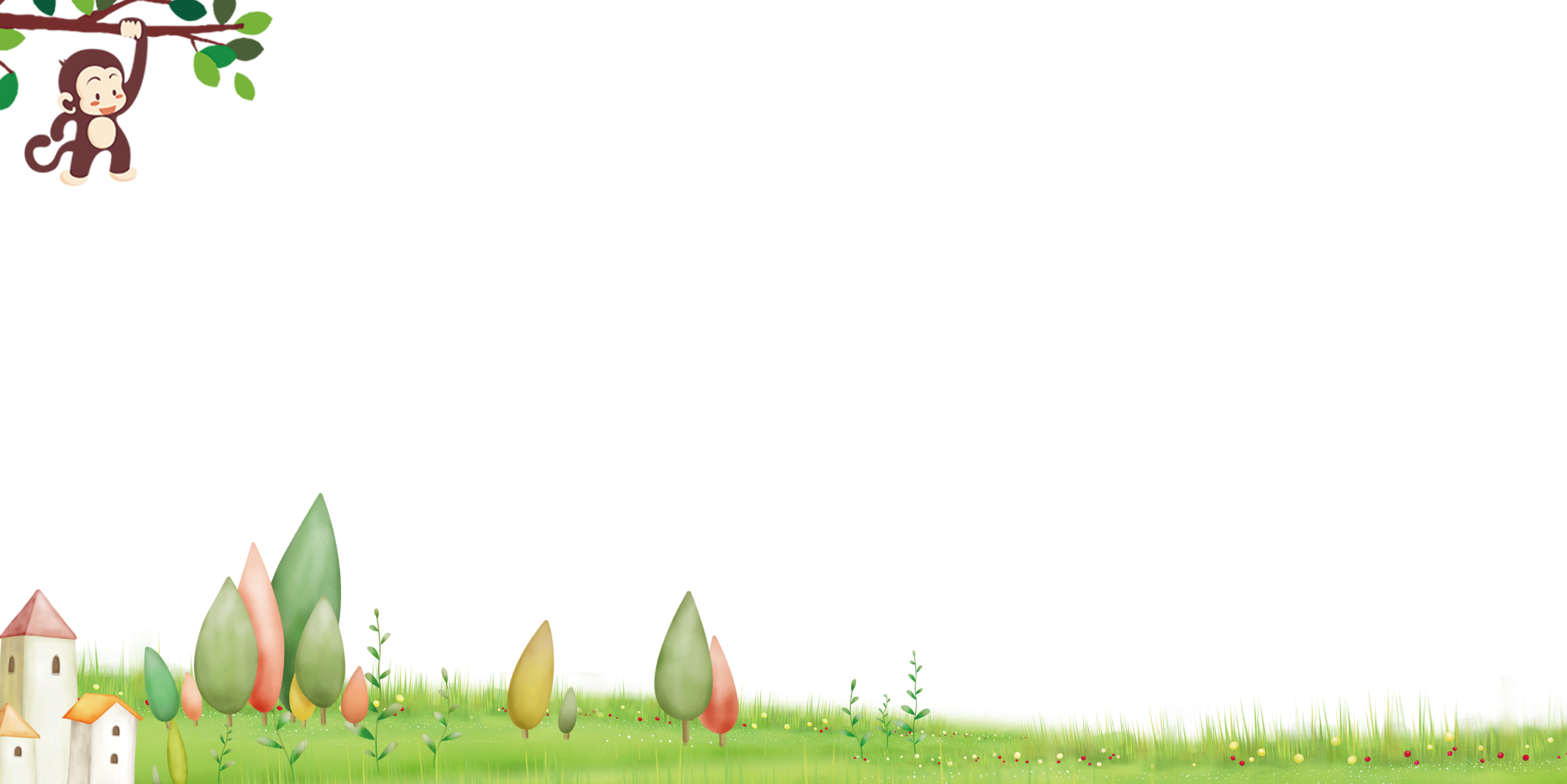